Повышение квалификации педагогов дошкольных образовательных организаций:проблемы и перспективы
Шимаковская С.Ю., заведующий кафедрой педагогики и методики дошкольного образования ГАУ ДПО СОИРО
Приказ Минобрнауки России от 17 октября 2013 г. № 1155 г. Москва «Об утверждении федерального государственного образовательного стандарта дошкольного образования»).
Приказ Минтруда России № 544 н от 18 октября 2013 г. «Об утверждении профессионального стандарта «Педагог (педагогическая деятельность в сфере дошкольного, начального общего, основного общего, среднего общего образования) (воспитатель, учитель)»
дополнительные профессиональные программы повышения квалификации (108 ч.)
комплексные курсы повышения квалификации руководителей ДОО «Управление дошкольной образовательной организацией в условиях стандартизации дошкольного образования»;
комплексные курсы повышения квалификации воспитателей ДОО «Профессиональная компетентность воспитателя в условиях стандартизации дошкольного образования»;
комплексные курсы повышения квалификации музыкальных руководителей …;
комплексные курсы повышения квалификации инструкторов по физической культуре …
и др.
дополнительные профессиональные программы повышения квалификации (от 16 ч. до 72 ч.)
семинары для руководителей ДОО «Управление реализацией ФГОС дошкольного образования», «Образовательная программа ДОО как механизм реализации стандартов дошкольного образования» и др.
семинары для педагогов ДОО «Реализация основной образовательной программы в соответствии с ФГОС дошкольного образования», «Формы организации детской деятельности» и др.
Целевые Категории педагогических работников
семинар для молодых специалистов (воспитателей) дошкольных образовательных организаций «Организация совместной деятельности воспитателя с детьми в ДОО в соответствии с требованиями ФГОС дошкольного образования»
семинар для педагогов дошкольных образовательных организаций, работающих в разновозрастных группах «Специфика образовательной деятельности в разновозрастной группе ДОО в контексте ФГОС дошкольного образования»
семинар для руководителей методических объединений воспитателей ДОО «Планирование и организация деятельности методического объединения воспитателей ДОО»
Курсы ПП «Психолого-педагогическое сопровождение развития детей дошкольного возраста в условиях реализации требований ФГОС ДОО» (250 ч)
Курсы профессиональной переподготовки ориентированы на воспитателей дошкольных образовательных организаций, не имеющих педагогического образования.
В программе: приоритетные направления развития системы дошкольного образования РФ; законы и иные нормативные правовые акты, регламентирующие образовательную деятельность в ДОО; современные образовательные технологии; способы организации видов деятельности детей в соответствии с требованиями стандарта дошкольного образования; планирование педагогической деятельности; анализ и представление результатов работы с дошкольниками; организация различных видов деятельности детей в контексте личностно-ориентированной модели взаимодействия взрослого с ребенком.
Повышение квалификации педагогических и руководящих кадров
выездные курсы на базе:
-  РРЦ (Дорогобужский, Ярцевский, Сафоновский, Рославльский, Велижский);
Вяземского района;
Гагаринского района;
Демидовского района;
Духовщинского района;
г. Десногорска;
Руднянского района;
Шумячского района;
Сычевского района.
очно-заочная форма обучения с применением дистанционных образовательных технологий
семинар для руководителей ДОО «Управление ДОО в условиях реализации ФГОС» (24 ч.)
семинар для педагогических работников ДОО «Реализация основной образовательной программы ДОО в соответствии с ФГОС дошкольного образования» (24 ч.)
комплексные курсы повышения квалификации воспитателей ДОО «Профессиональная компетентность воспитателя в условиях стандартизации дошкольного образования» (108 ч.)
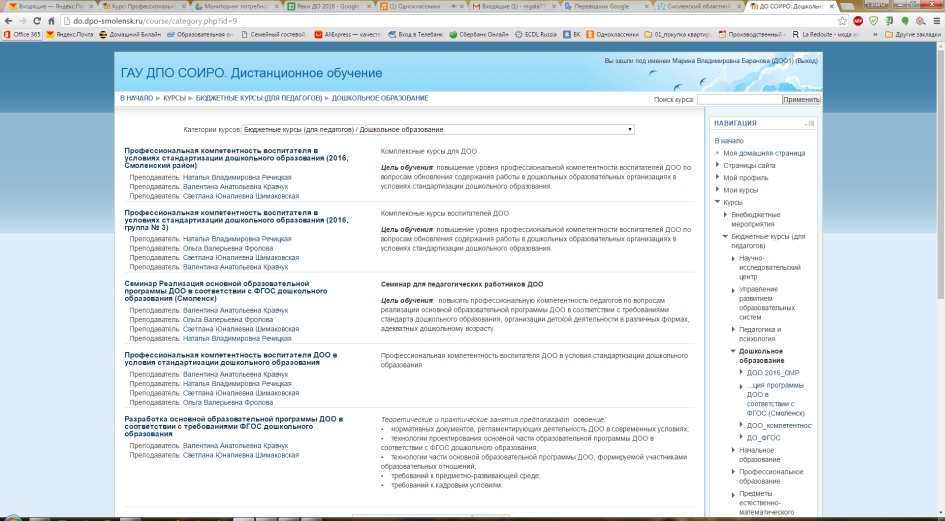 Книга Отзывов
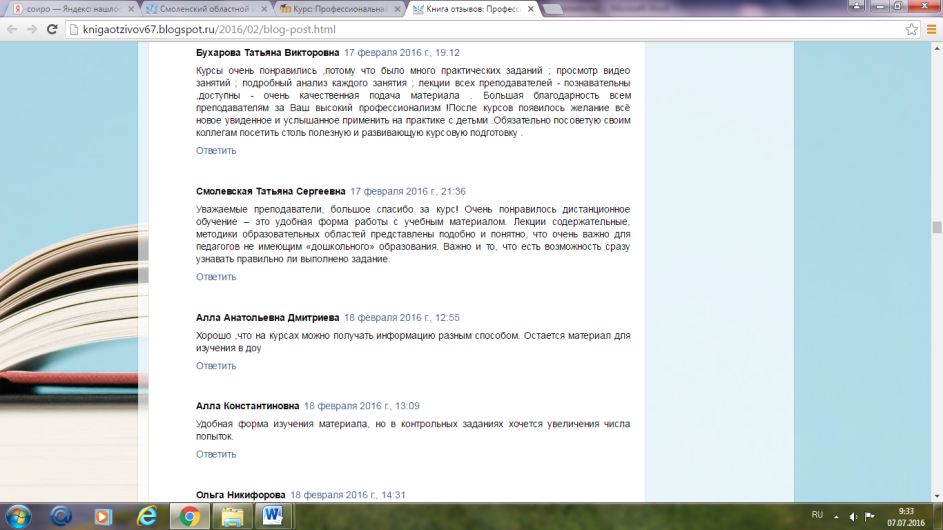 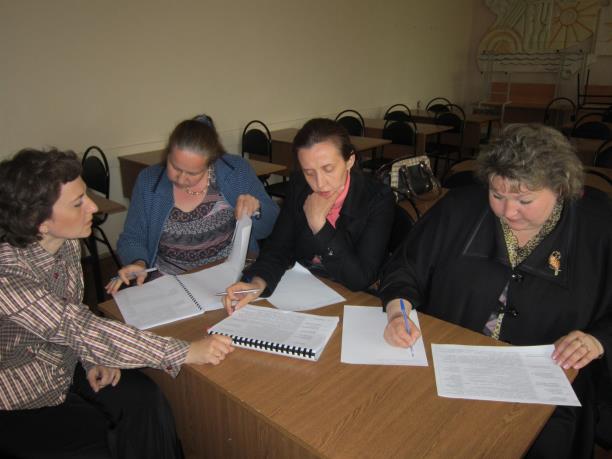 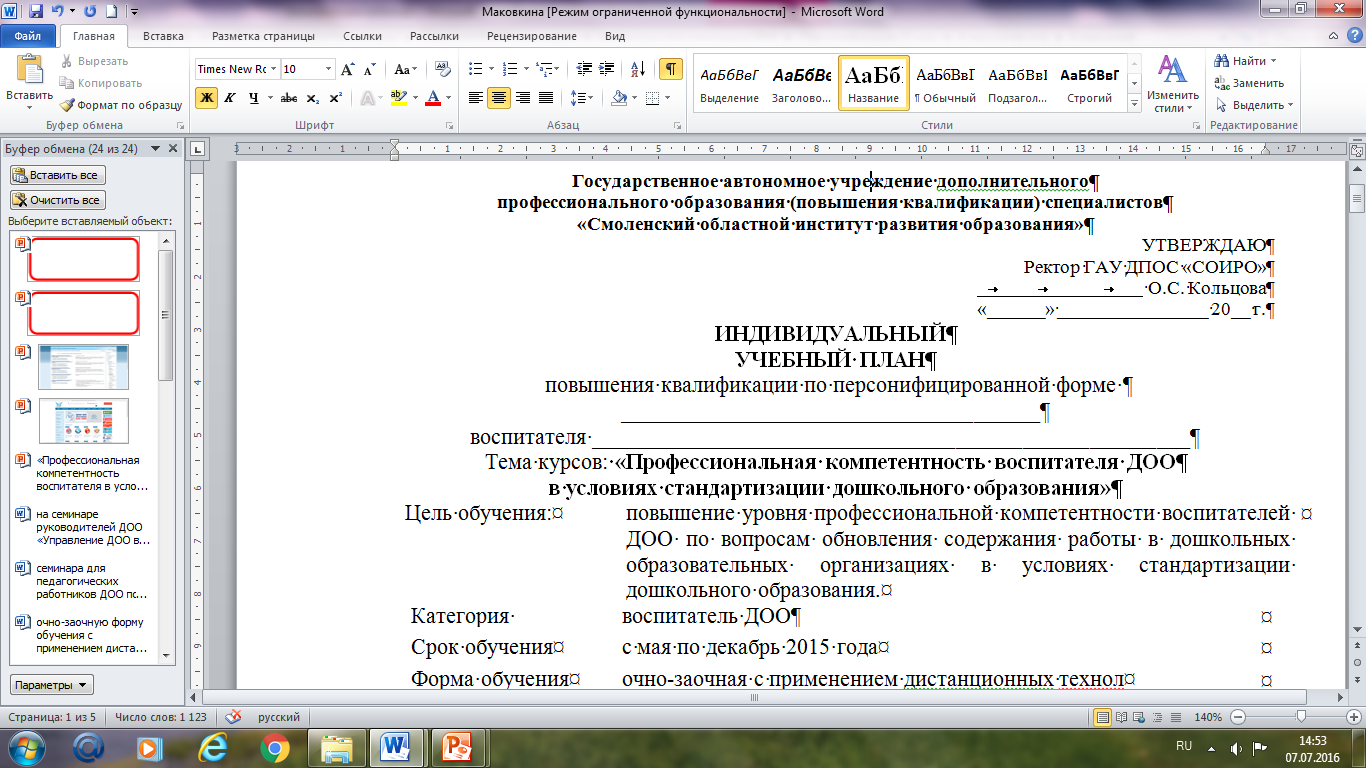 Тематика стажировки педагогов доо в 2016 г.
«Современные образовательные технологии как условие реализации требований ФГОС дошкольного образования» (24 ч.)
«Коррекционно-развивающая работа с детьми дошкольного и младшего школьного возраста с ОВЗ» (16 ч.)
«Проектирование индивидуальной образовательной траектории обучающихся» (24 ч.)
«Проектная технология в работе с семьей (дошкольники с ОВЗ и ЗПР)» (16 ч.)
стажировка по теме «Современные образовательные технологии как условие реализации требований ФГОС дошкольного образования»
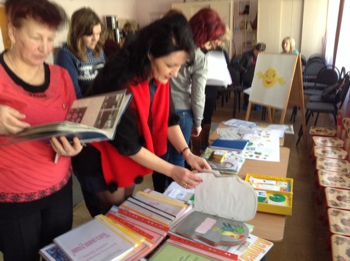 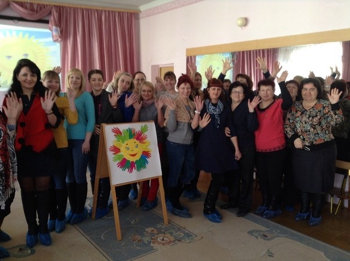 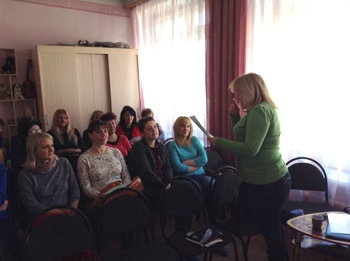 Стажировочные площадки ГАУ ДПО СОИРО в 2016 г.
МБДОУ «Детский сад № 25 «Пчёлка» города Смоленск
МБДОУ «Детский сад № 42 «Чайка» города Смоленска
МБДОУ «Детский сад № 51 «Росинка» города Смоленска
….
Уровневая модель повышения квалификации
Этапы
предкурсовой этап
теоретико-практический
внедренческий. 
Эти этапы будут включать мониторинг профессиональных затруднений (анкетирование, тестирование в ИАС «Регион»), входную диагностику (анкетирование, тестирование в гуглформе на курсах и семинарах), распределение слушателей по уровням и составление индивидуальных карт обучающихся.
Региональные конкурсы
региональный конкурс инновационных проектов по введению ФГОС дошкольного образования (2015)
региональный конкурс методических разработок педагогических работников Смоленской области, реализующих ФГОС (2015)
региональный заочный смотр-конкурс методических разработок «Инновационный опыт педагогов в достижении новых образовательных результатов» (2015)
областной профессиональный конкурс «Воспитатель года» (2014, 2015, 2016)
региональный заочный конкурс методических разработок педагогов дошкольных образовательных организаций «Край мой Смоленский» (2016)
региональные научно-практические конференции, круглые столы, марафоны
дошкольные секции на педагогических марафонах для работников образовательных организаций Смоленской области («Информационно-методическое сопровождение внедрения требований ФГОС дошкольного образования», «Психолого-педагогическое сопровождение образовательной программы дошкольного образования в условиях внедрения ФГОС ДО») (2014, 2015)
региональные круглые столы «Введение Федерального государственного образовательного стандарта дошкольного образования и перспективы его реализации», «Актуальные проблемы и перспективы реализации ФГОС дошкольного образования» в разных муниципальных образованиях Смоленской области» (Сафоново, Рославль, Вязьма, Велиж; 2014-2016)
областные августовские совещания по проблемам введения и реализации ФГОС дошкольного образования (2014, 2015)
секция РУМО по начальному и дошкольному образованию
вебинар «Целевые ориентиры ФГОС ДО» (27.10.15)
вебинар «Структура и содержание ООП ДОО» (17.11.15 и 20.11.15)
вебинар «Использование современных педагогических технологий с целью развития личности дошкольника» (15.12.15)
вебинар «Педагогическая диагностика как средство оценки достижений дошкольника» (15.04.2016)
Спасибо за внимание.
УСПЕХОВ!